Физкультурный досуг для дошкольников средней группыс участием родителей «Зимние забавы со Снеговиком»
МБДОУ «ДС «Солнышко» с. Лорино»
Инструктор по физической культуре 
Кееквут Л.В.
«Зимние забавы со Снеговиком»
24 января 2022г.  возле здания МБДОУ «ДС «Солнышко» с. Лорино», было проведено спортивное мероприятие с участием родителей «Зимние забавы со Снеговиком».
Цель: развитие интереса к совместным играм детей и родителей.
Задачи: 
через игровую деятельность развивать физические качества: силу, ловкость, быстроту, выносливость;
совершенствовать двигательные умения и навыки; повышать интерес к спорту и физической культуре, прививать любовь к зимним видам спорта;
доставить детям и родителям радость от участия в совместных играх и эстафетах.
Техника безопасности
Перед началом состязаний воспитателем Давлеткуловой Т.И. для всех участников мероприятия был проведен  инструктаж по технике безопасности при выполнении эстафет с использованием санок и буранов. Также в раздевалке подменным воспитателем Вахлаевой К.И. была выставлена консультация для родителей «Безопасное катание на горке», «Катание на буранах и санках», «Польза катания на санках и буранах»
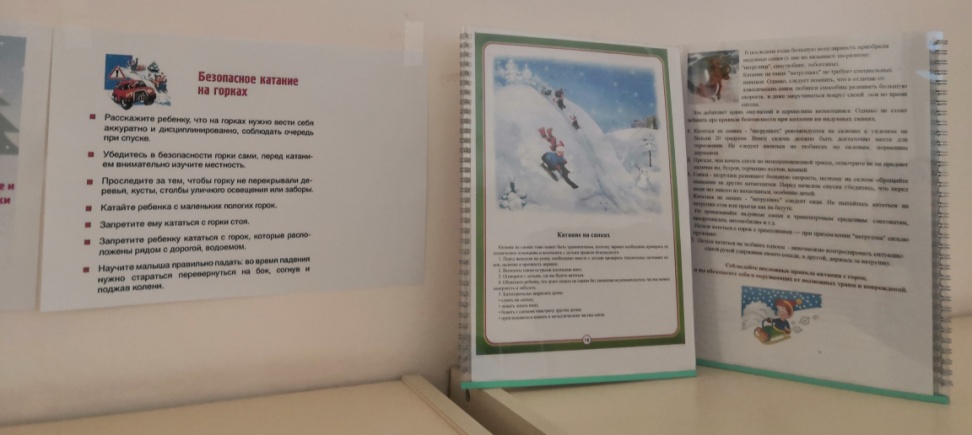 Приветствие
Здравствуйте, я - Снеговик!К морозу, холоду привык.Снеговик я не простой –Я веселый, озорной!
Мы сегодня вместе с вамиПраздник этот оживим.На буранах кататься будемВеселиться от души.
Эстафета «Чей буран быстрее?»
Чей буран всех быстрей?Хотим узнать мы поскорей!
Игра «Кто кого перетянет»
Встречаем наших силачей –Кто на свете всех сильней.Кто сегодня в состязаньеПеретянет всех друзей.
Эстафета «Прокати на буране свою куклу»
Папа с мамой отдыхают,А детишки поиграют.
Эстафета «Не промахнись!»
Сейчас родители бегомНас прокатят с ветерком.Сыночек, дочка, не зевайте.Мешочек точно в корзину кидайте.
Эстафета  «На буранах с лыжными палками»
Кто на горке, на горе,На широком на дворе,Кто на буранах, кто на лыжах,Кто повыше, кто пониже.С горки – ух,На горку – ух,Бух!Захватывает дух!
Парад «Буранный поезд»
Мы кататься не устанем!Бураны в буранный поезд ставим.
Полюбите физкультуру,Мамы, папы, дети!Воздух, спорт и витаминыВсем нужны на свете!Вместе бегайте, играйте,Времени даром не теряйте!
Творческих успехов!Спасибо за внимание!